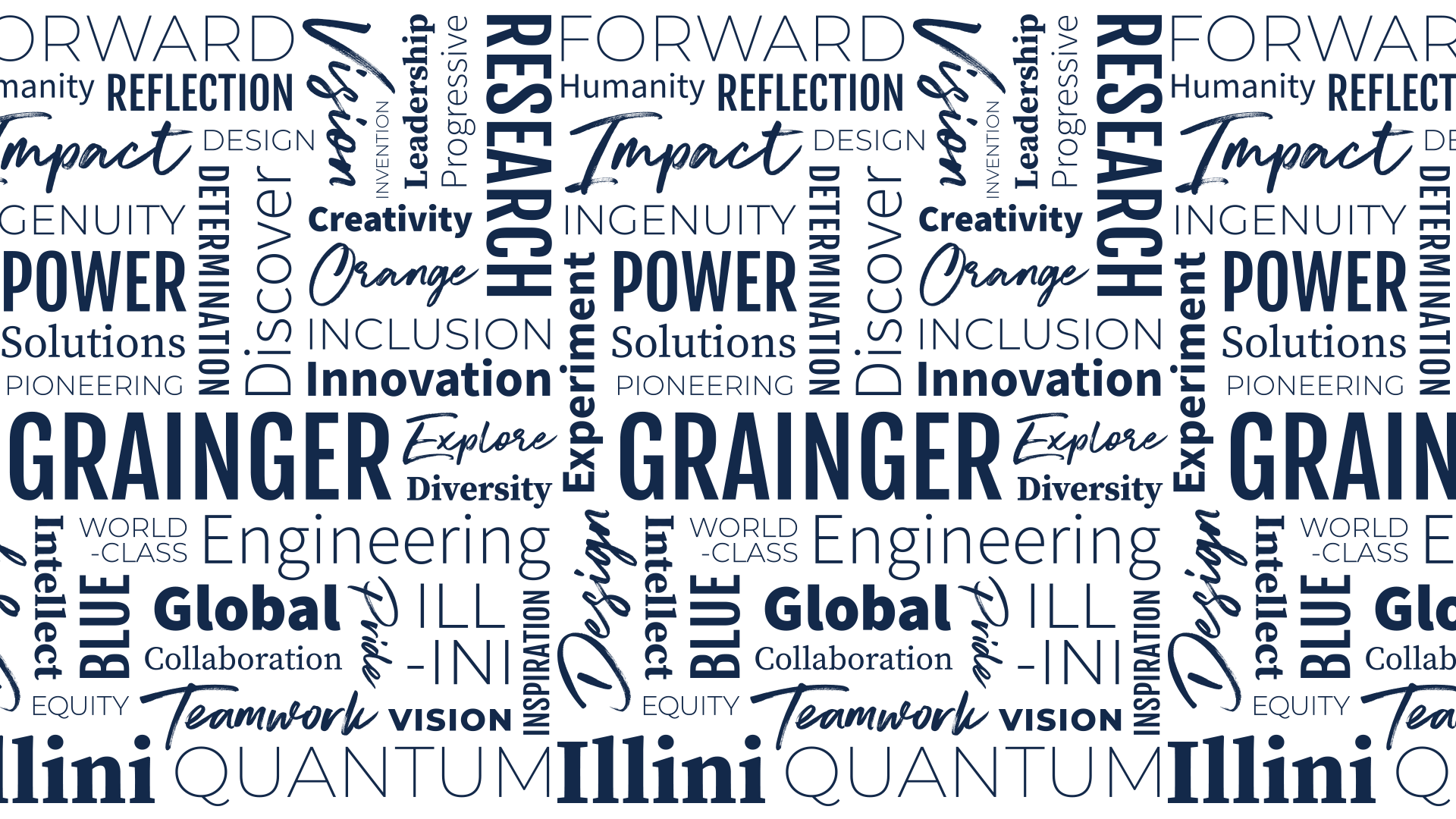 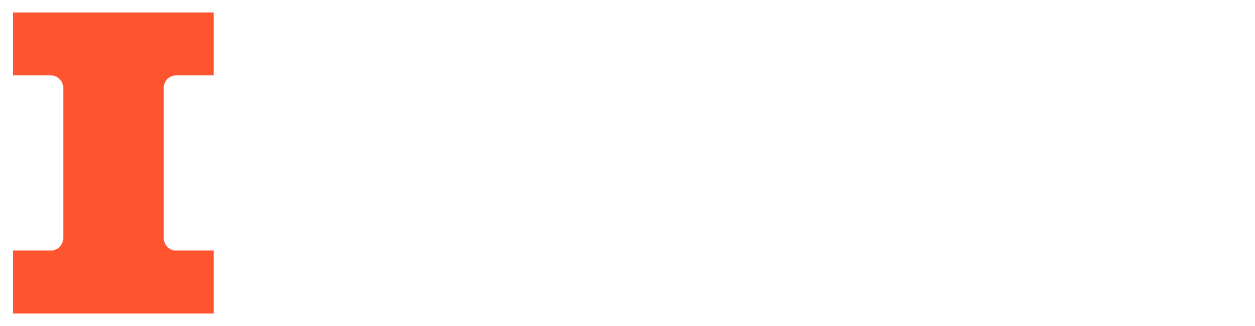 Automated Frozen Pipe Burst Prevention System

Electrical & Computer Engineering
Group # 22: Neha Vagvala, Benedicta Udeogu, Ethan Zhang
05/02/2023
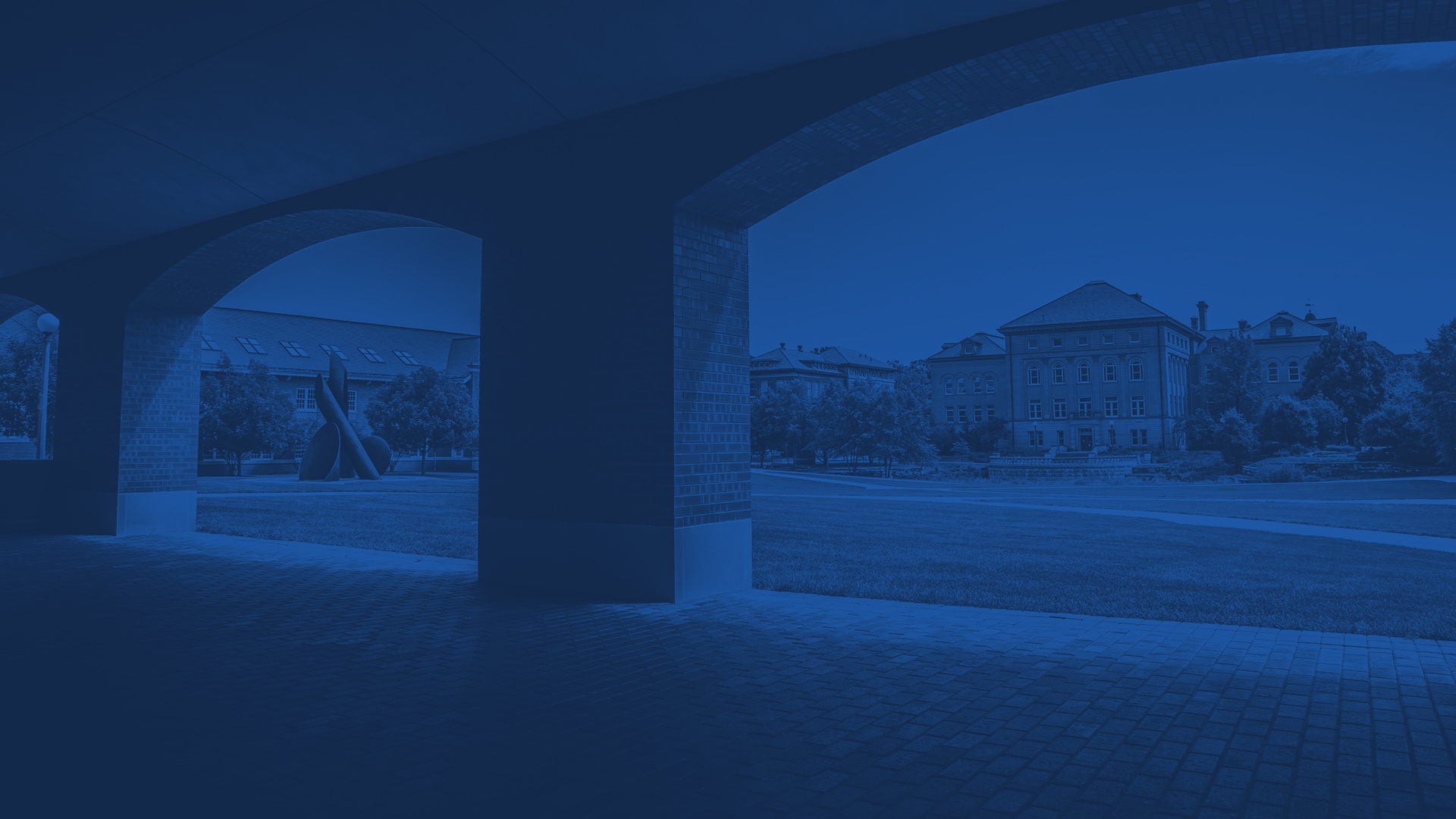 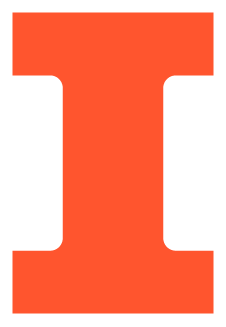 Problem
How can we automate the process of preventing pipes from bursting due to the expansion of frozen water within them?
ELECTRICAL & COMPUTER ENGINEERING
GRAINGER ENGINEERING
Why Is This Worth Solving?
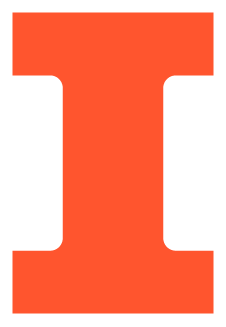 The Statistics:

An estimated average of over 250,000 families each year will suffer damage from frozen and burst pipes.
The damage is estimated to be up to $400-500 million each year. 
To further highlight the fragility of frozen pipes, even a rupture as small as 1/8th of an inch can release up to 250 gallons of water per day.

When Is This Particularly Useful/Applicable?

The resident has left the household for an extended period and forgets to keep the thermostat set to at least 55 °F
The resident forgets to turn on the tap to let a little trickle run through the pipe before leaving
ELECTRICAL & COMPUTER ENGINEERING
GRAINGER ENGINEERING
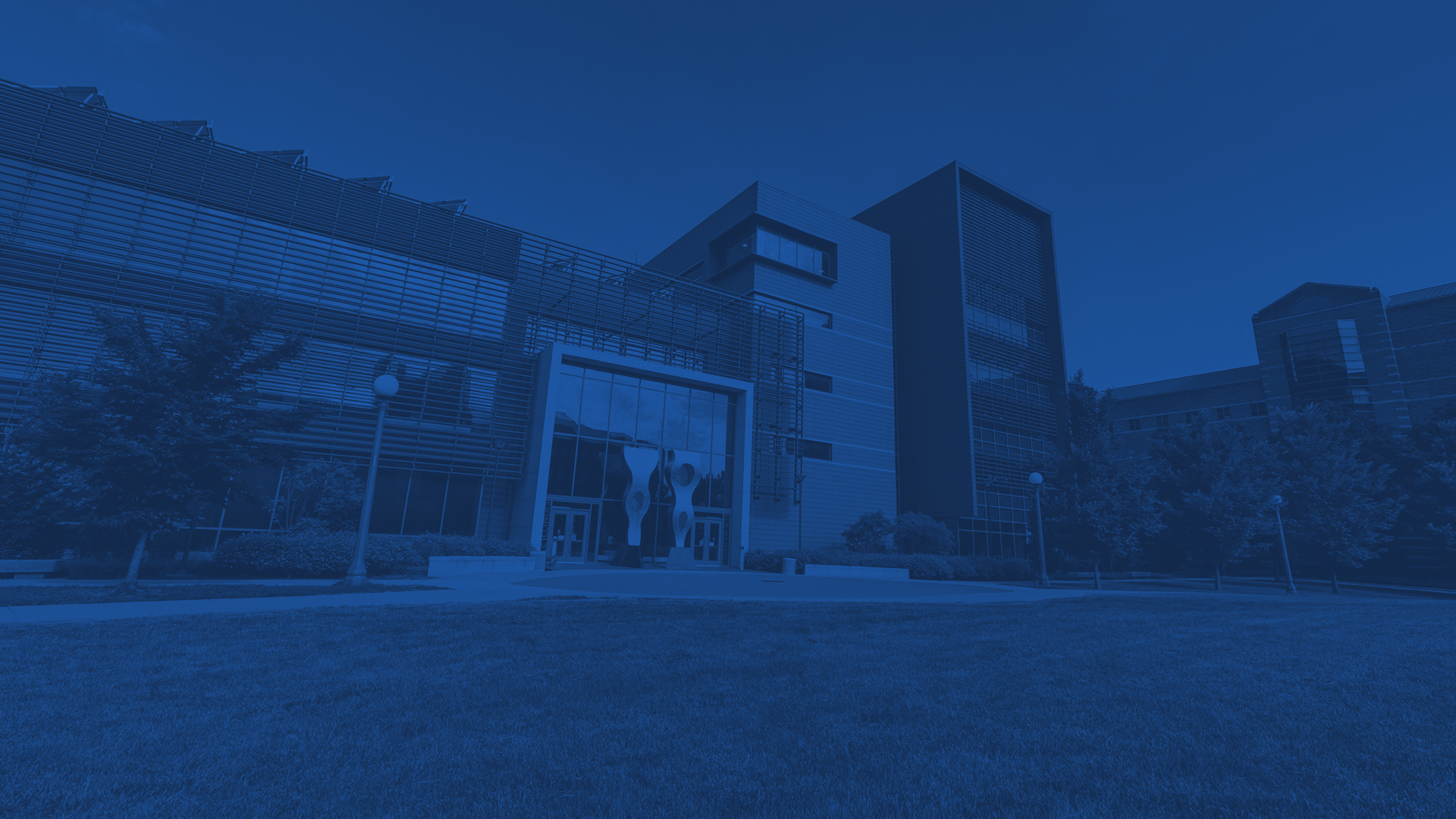 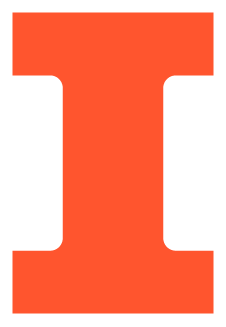 Solution
2 prevention methods automatically triggered upon crossing 55 °F:

A valve system that opens to allow water to flow through the pipe to prevent the water from being stagnant and freezing
A notification sent to the designated resident's smartphone to alert them of the current water temperature and the potential imminent risk of a pipe burst
ELECTRICAL & COMPUTER ENGINEERING
GRAINGER ENGINEERING
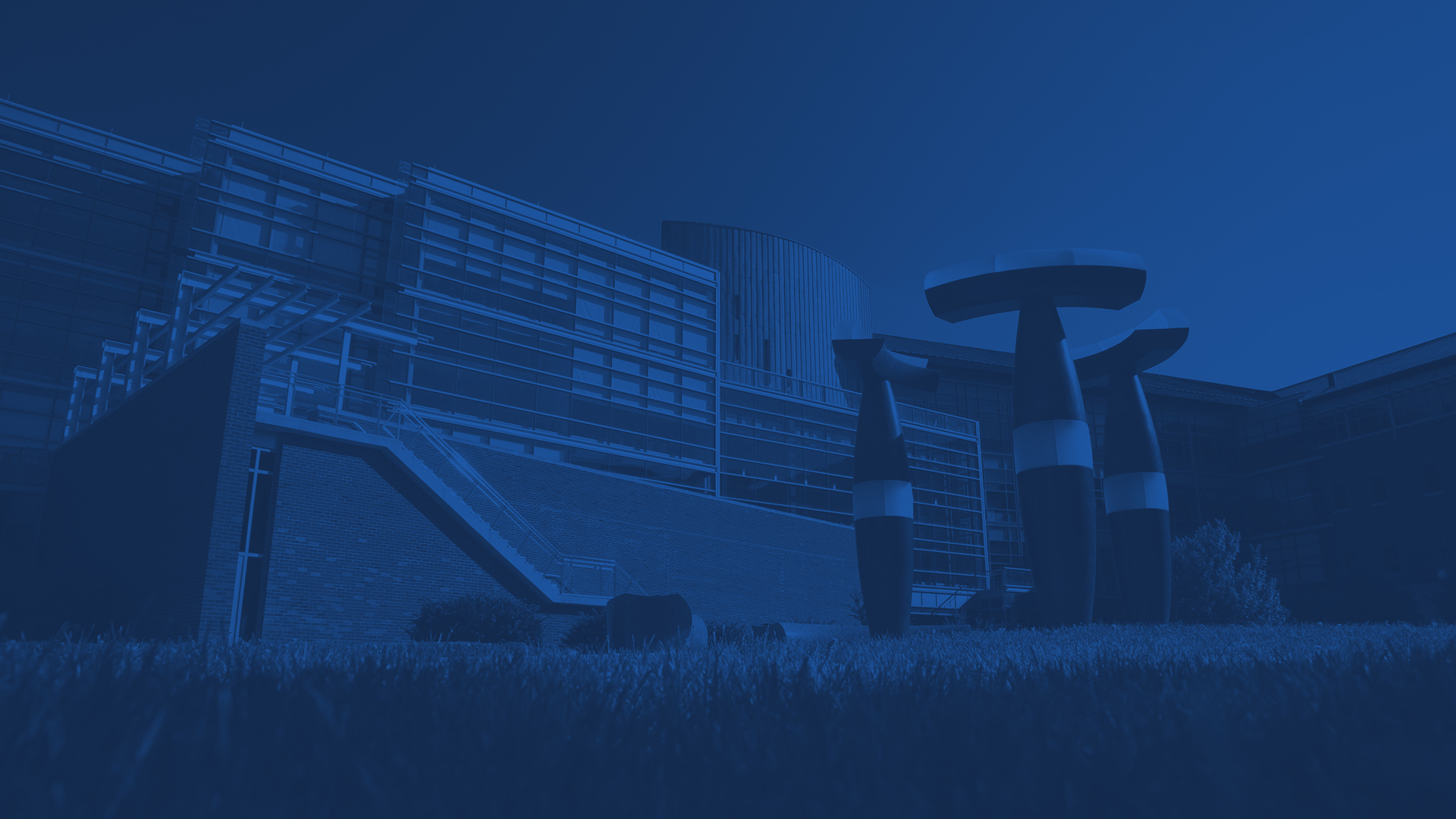 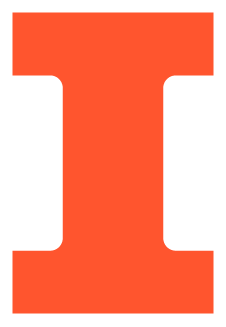 Test Results
Successful Implementation of All 3 High-Level Requirements
Demo Video
ELECTRICAL & COMPUTER ENGINEERING
GRAINGER ENGINEERING
High Level Requirements
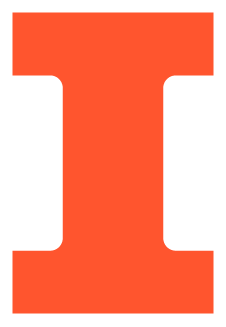 System is triggered only when the temperature sensor output reads at or below 13.0 °C/55 °F.

A push notification is sent to the mobile device using Wi-Fi upon Raspberry Pi receiving low temperature reading.

Water is deposited to the pipe over the course of 5 seconds so that the movement from trickling water prevents the pipe from freezing.
ELECTRICAL & COMPUTER ENGINEERING
GRAINGER ENGINEERING
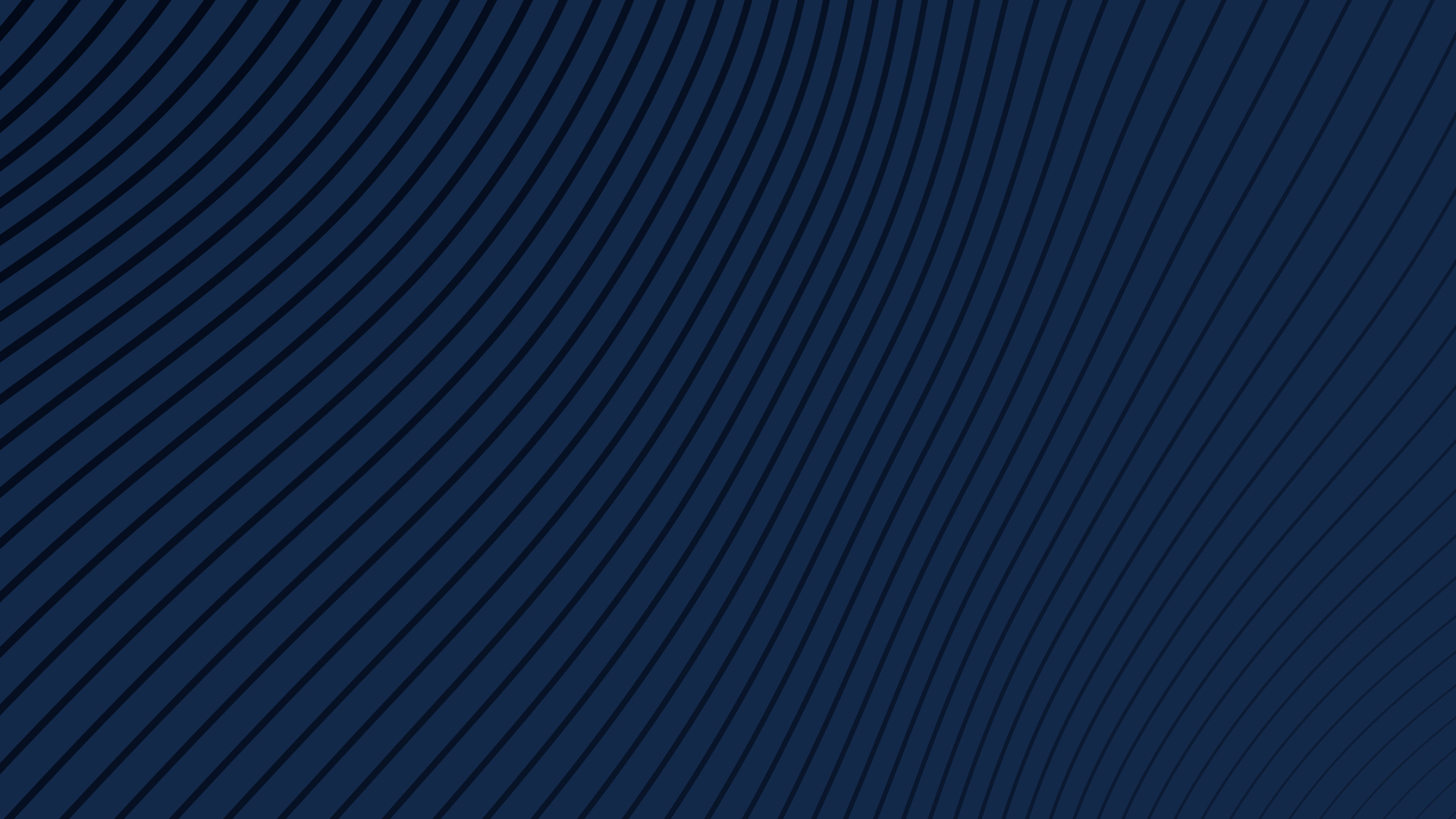 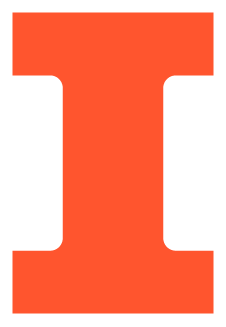 VIDEO


LINK
ELECTRICAL & COMPUTER ENGINEERING
GRAINGER ENGINEERING
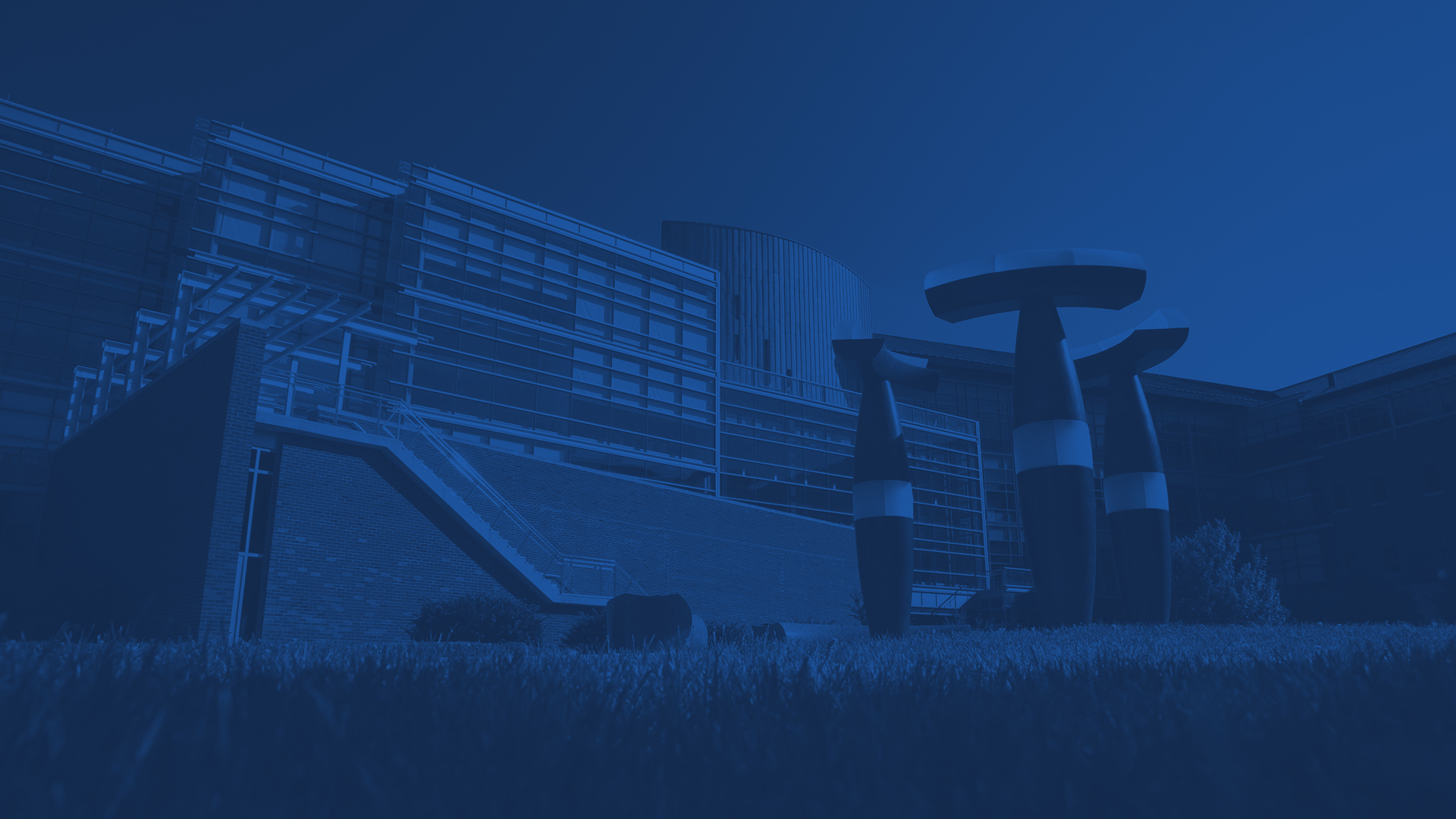 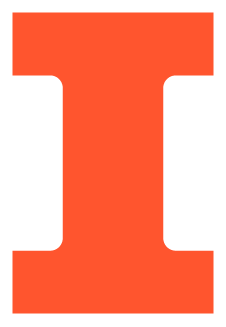 Design Overview
Block Diagram
Major Components
Subsystems
ELECTRICAL & COMPUTER ENGINEERING
GRAINGER ENGINEERING
Block Diagram
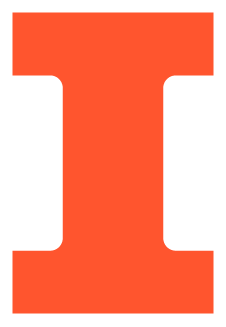 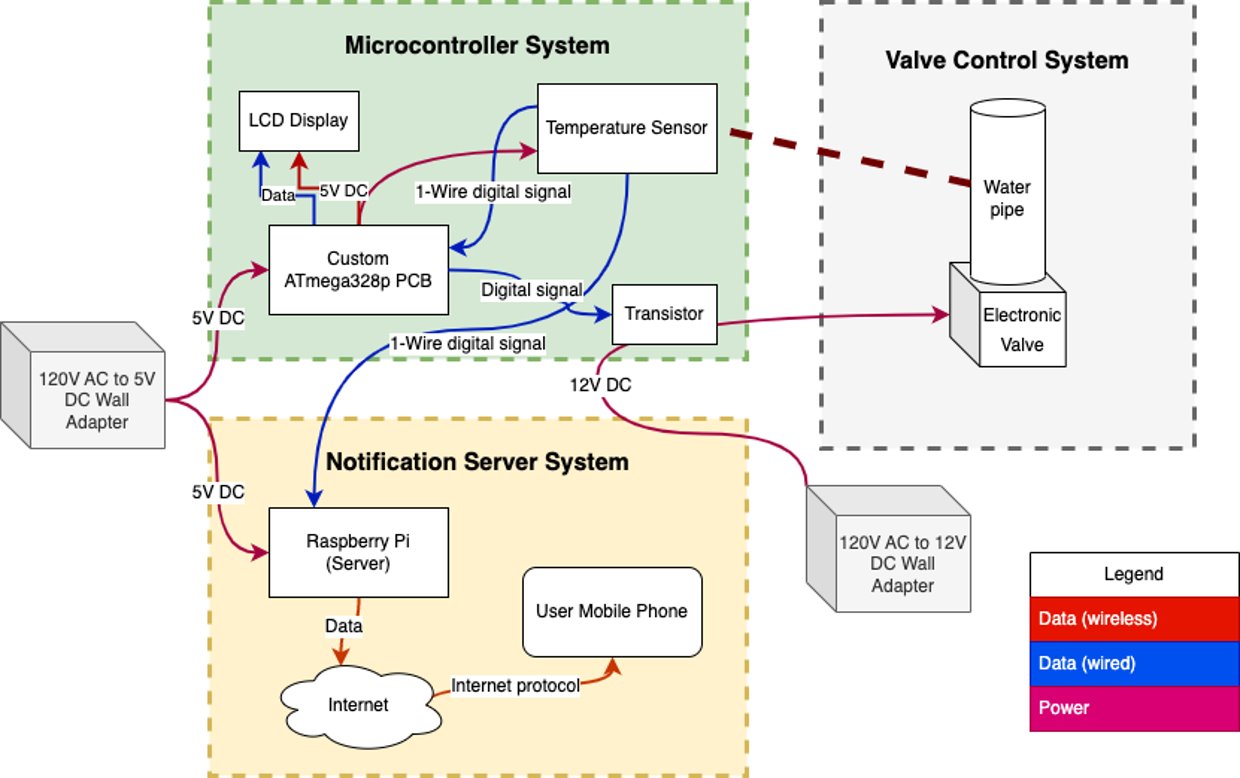 ELECTRICAL & COMPUTER ENGINEERING
GRAINGER ENGINEERING
Microcontroller Subsystem
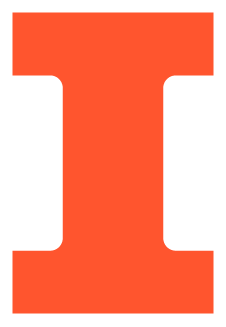 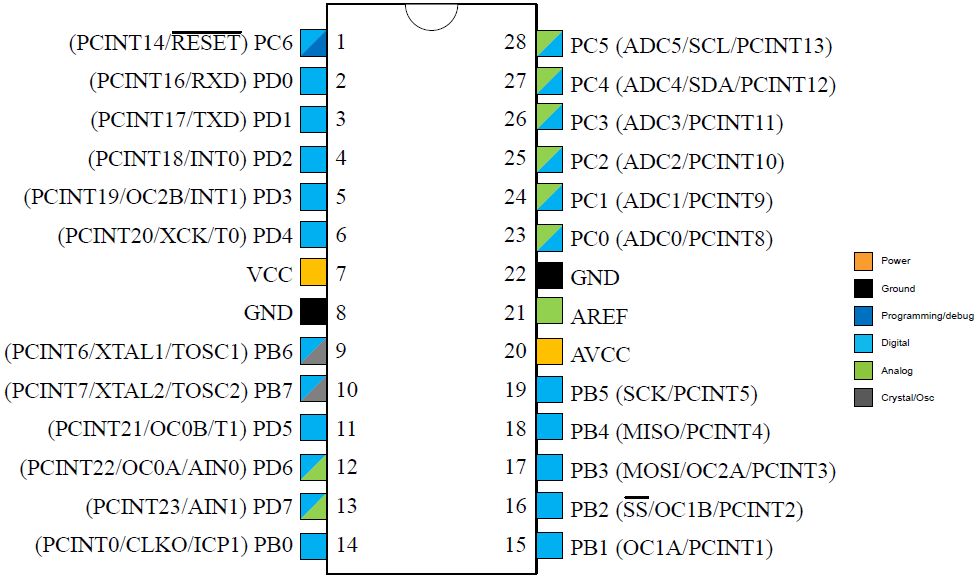 ATMega328P-PU Microcontroller
Interfaces with digital temperature sensor output, LCD display, and raspberry pi 4
Programmed via USB 3.0 Type A port and the Arduino IDE software


Waterproof DS18B20 Digital Temperature Sensor
Waterproof
Usable temperature range:
-55°C to 125°C
-67°F to 257°F
+/- 0.5°C tolerance from –10°C to +85°C
Uses 1-Wire Interface
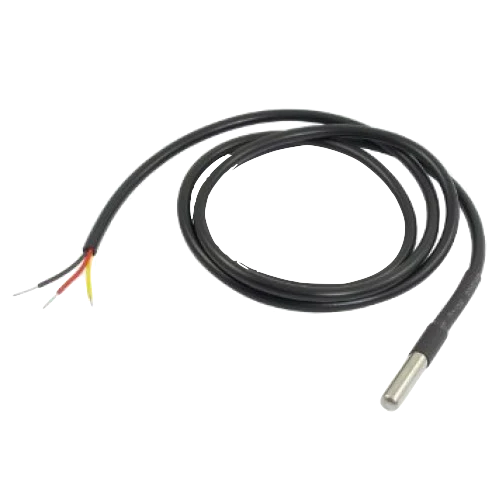 ELECTRICAL & COMPUTER ENGINEERING
GRAINGER ENGINEERING
Valve Control Subsystem
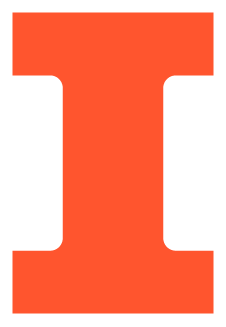 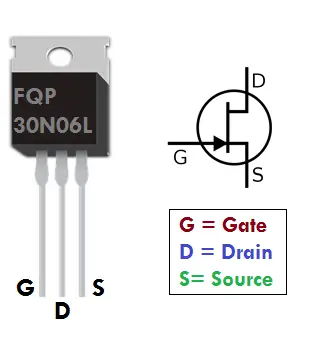 Power

12V DC wall adapter

MCU Connection

Transistor gate pin connected to digital I/O of ATmega328

Switch closes for 5s when temperature was 55 °F or lower
12V power
Water flows
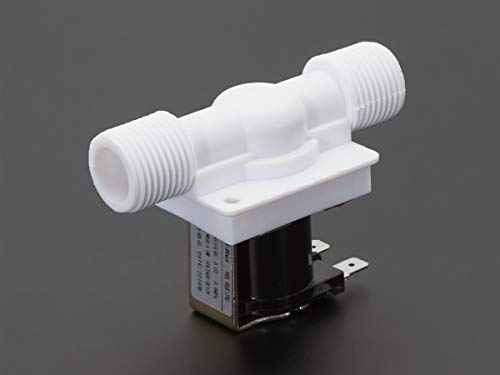 ELECTRICAL & COMPUTER ENGINEERING
GRAINGER ENGINEERING
[Speaker Notes: Benedicta]
Notification Subsystem
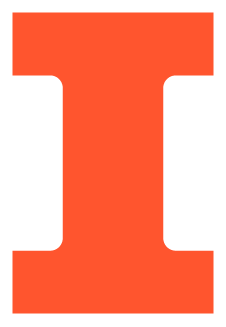 Raspberry Pi

Also continuously reads the digital output of the temperature sensor via 1-Wire protocol
Connected to wi-fi network of user's home
Sends a push notification to user's mobile phone when temperature drops below threshold and valve system is activated
User can be anywhere with internet
Python script
requests and w1thermsensor libraries
User token stored in yaml for security
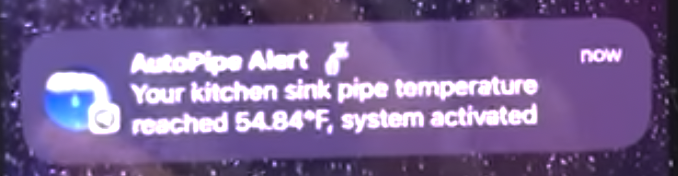 ELECTRICAL & COMPUTER ENGINEERING
GRAINGER ENGINEERING
[Speaker Notes: Benedicta]
PCB - 1
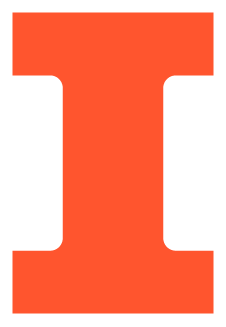 Complications

Short Circuit
Different thicknesses of routing nets under MCU
Did not use backside of PCB
Lack of knowledge first time around
Use of SMD rather than THT
Faulty connections
Flipped pins
Multimeter suggested voltage was dispersing properly across components
Resistor read correct resistance as well
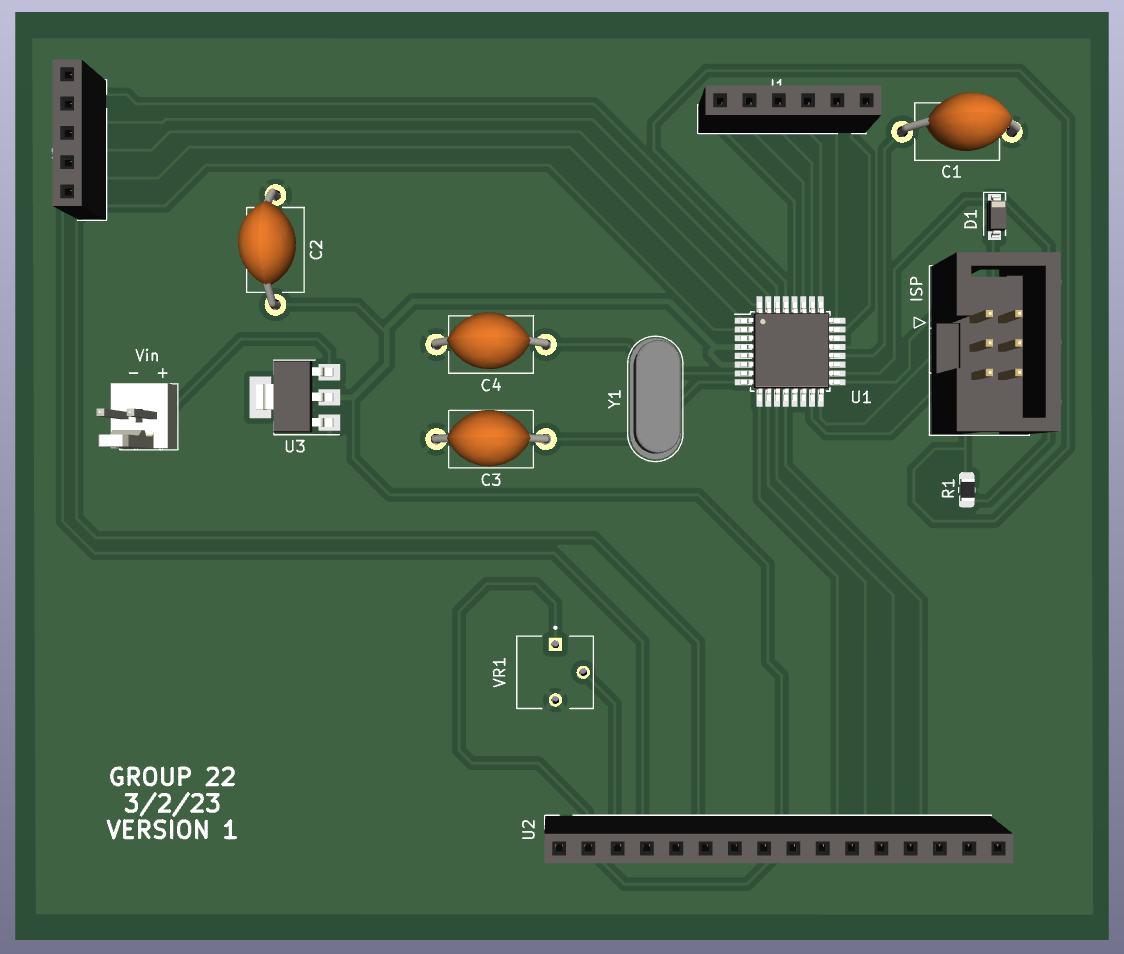 IMAGE / GRAPHIC
ELECTRICAL & COMPUTER ENGINEERING
GRAINGER ENGINEERING
[Speaker Notes: Benedicta]
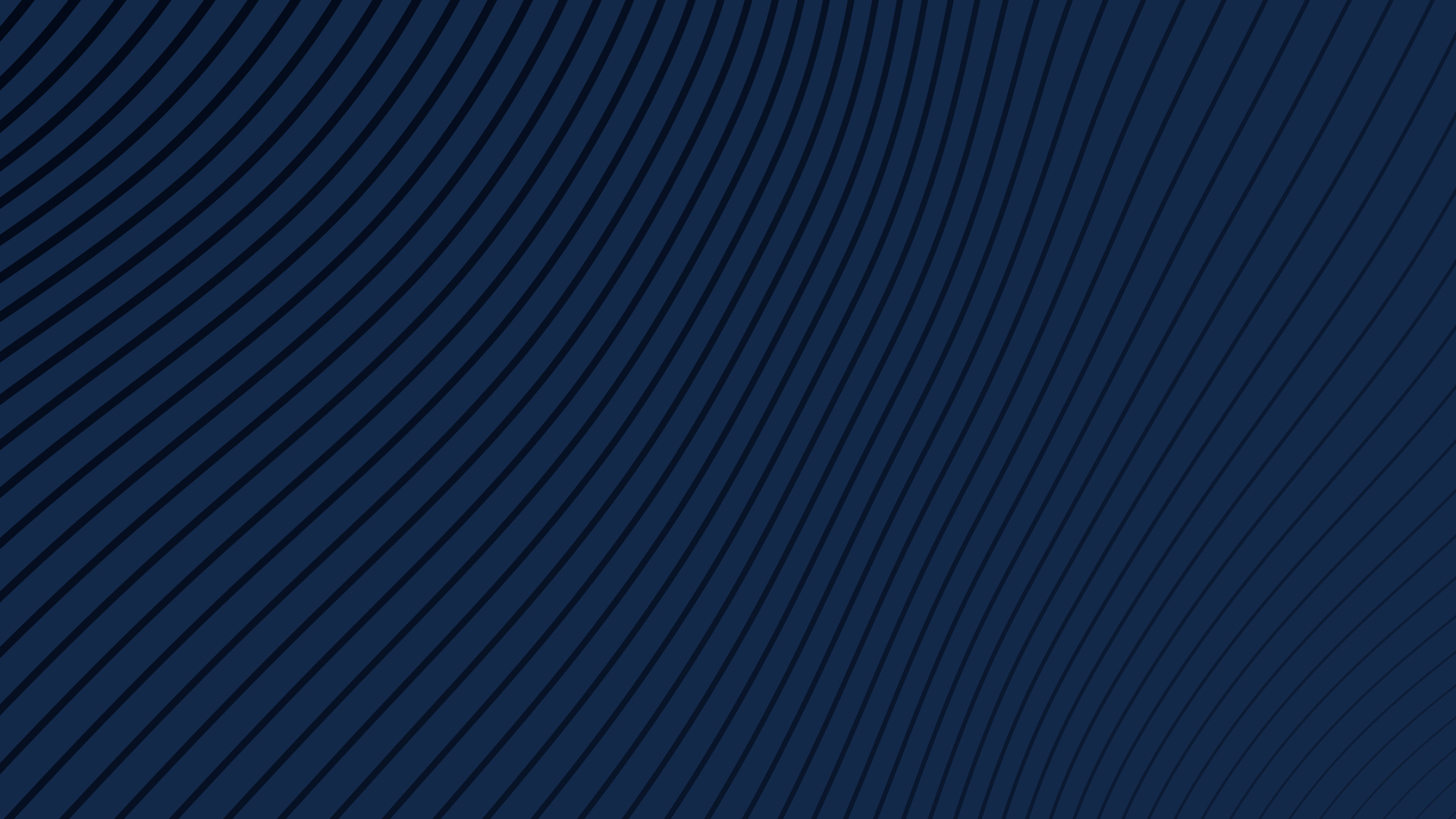 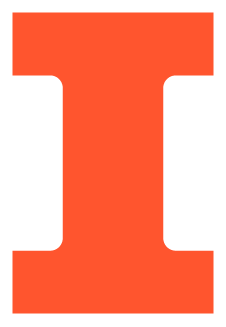 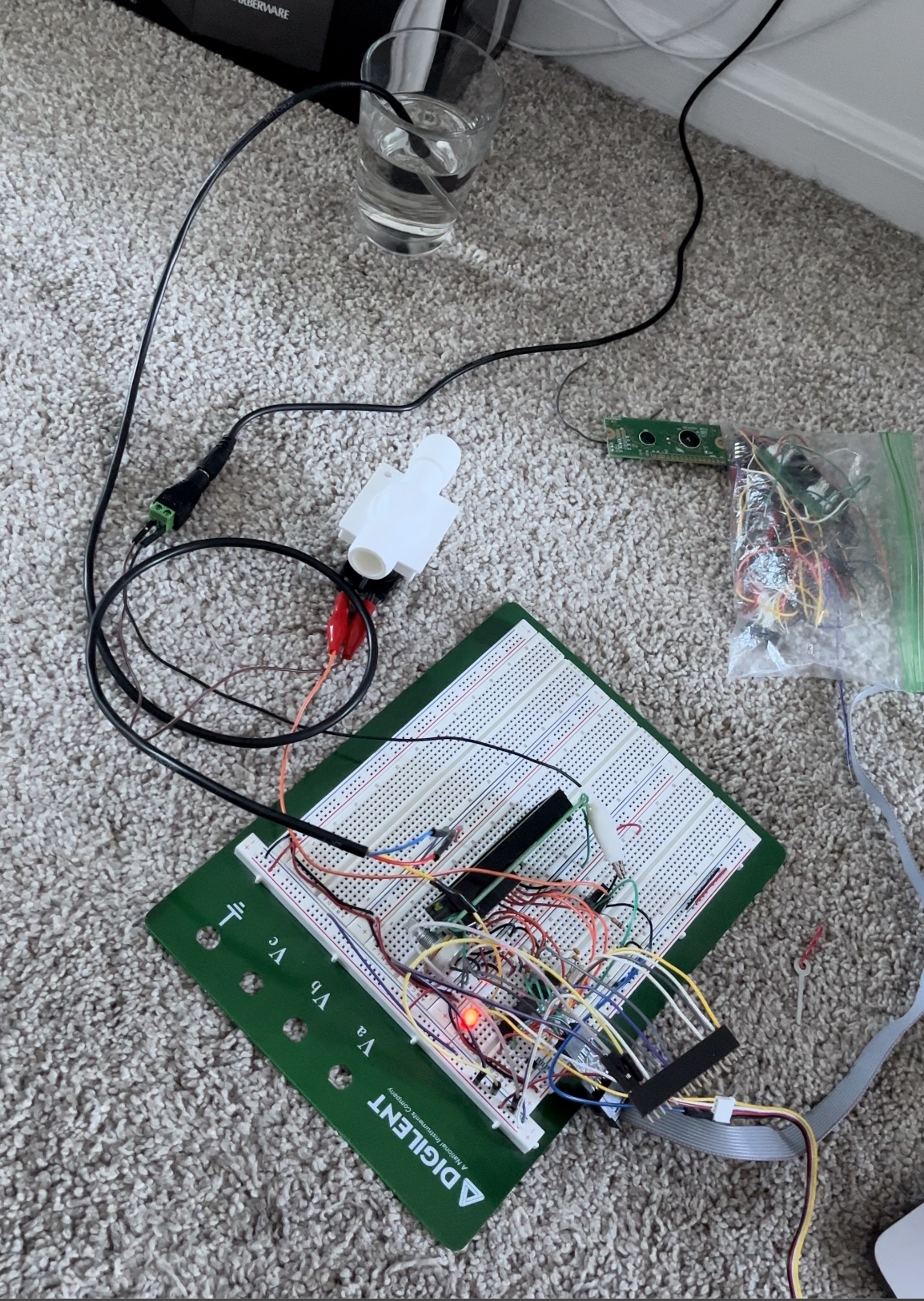 Breadboard Prototype

Hardware consisted mostly of I/O with DS18B20 Sensor
Serial and simple
No major hardware issues

Software
OneWire
DallasTemperature
LiquidCrystal
IMAGE
ELECTRICAL & COMPUTER ENGINEERING
GRAINGER ENGINEERING
PCB - 2
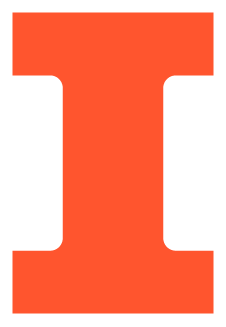 Changes
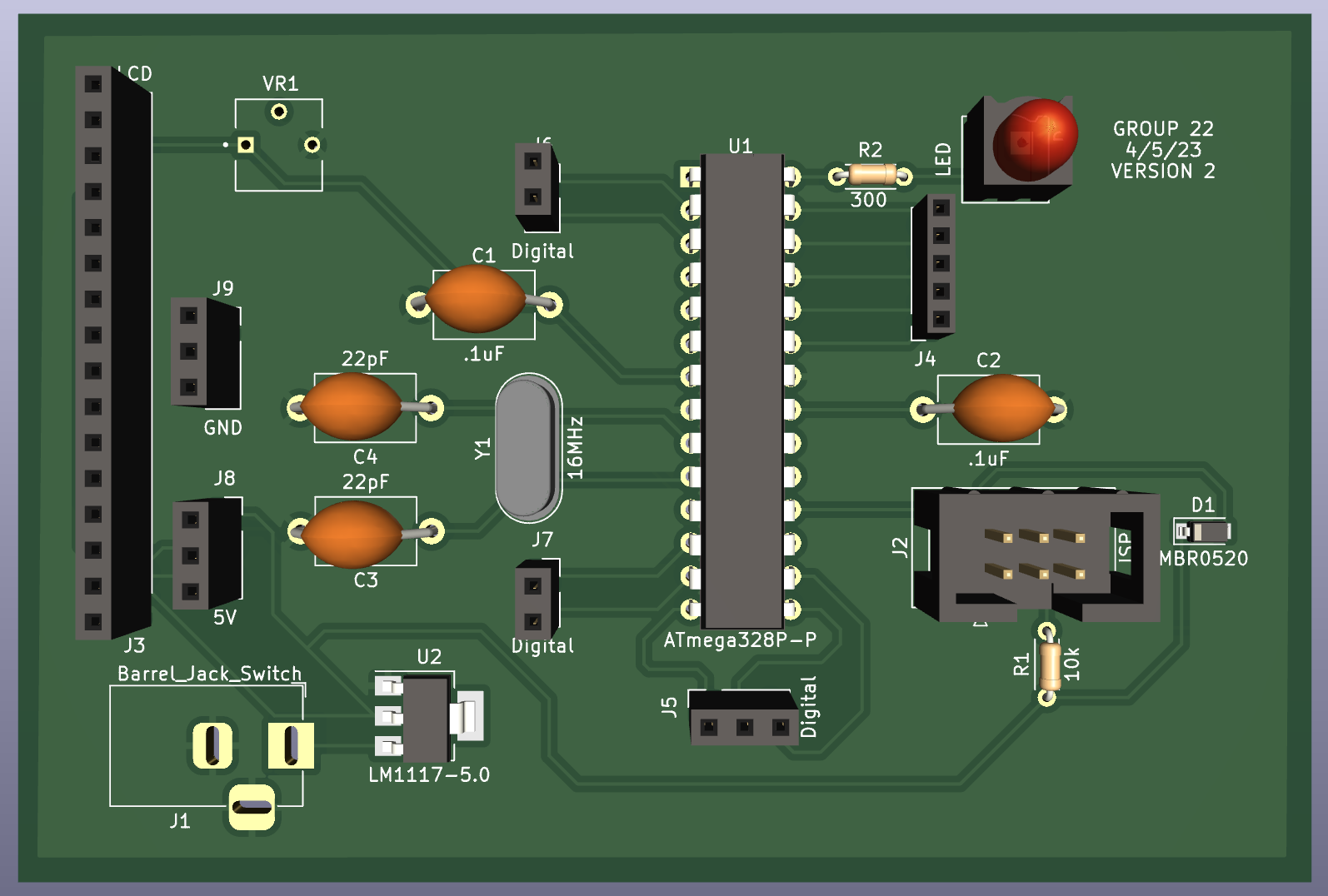 Added test points
LED
Used both sides of PCB
Did not route under components
Included more headers
More flexibility
5v header could act as input or output depending on how power was connected
Backup pins if routings were wrong
Minimized SMD parts even more
THT microcontroller and resistors
IMAGE / GRAPHIC
ELECTRICAL & COMPUTER ENGINEERING
GRAINGER ENGINEERING
[Speaker Notes: Benedicta]
Requirements & Verifications
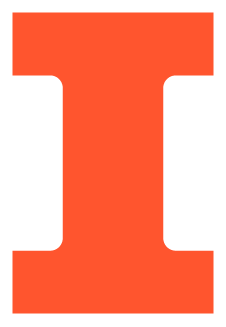 ELECTRICAL & COMPUTER ENGINEERING
GRAINGER ENGINEERING
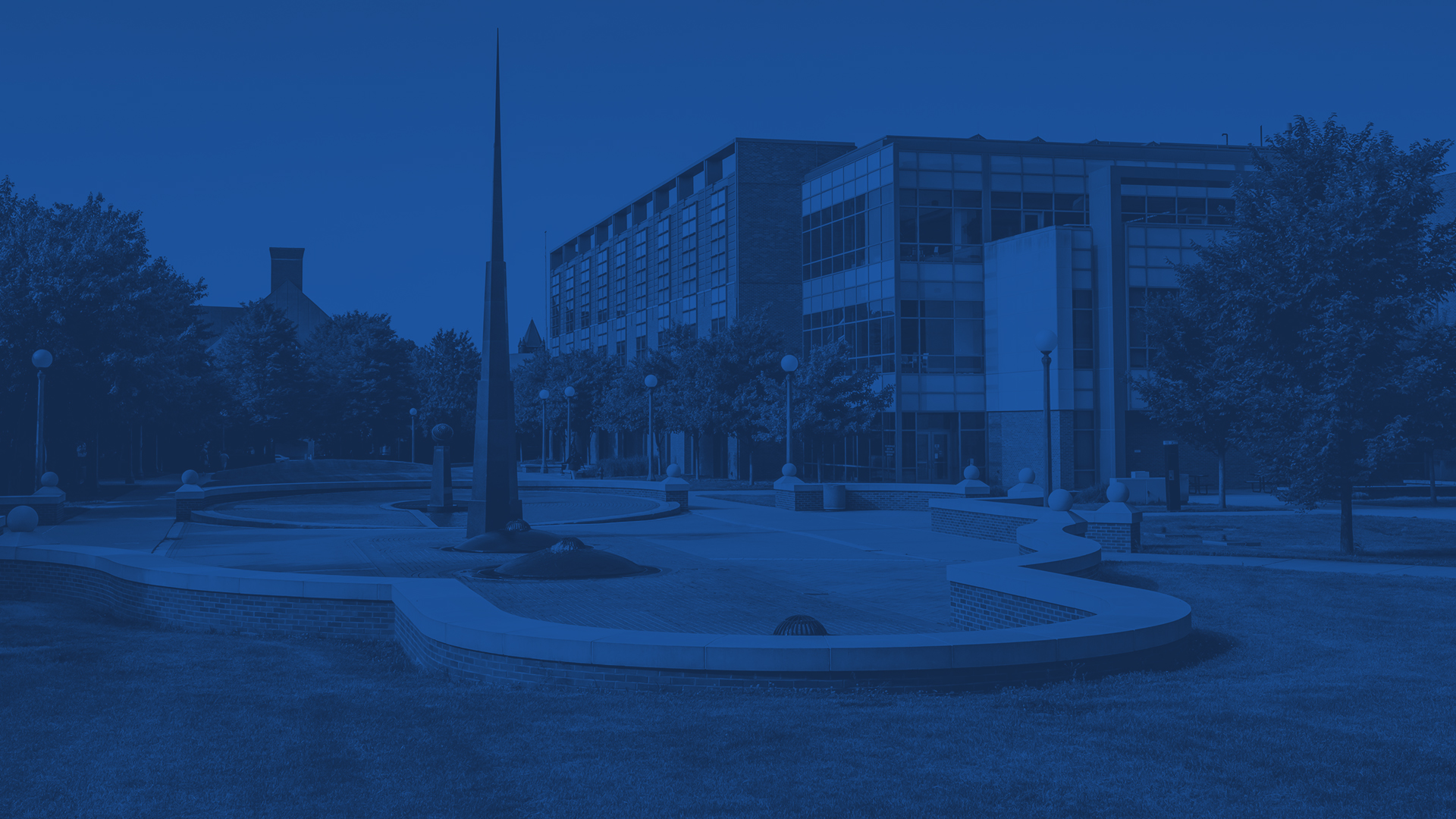 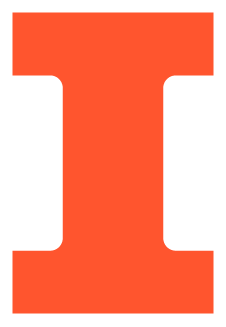 Challenges
ELECTRICAL & COMPUTER ENGINEERING
GRAINGER ENGINEERING
Challenges
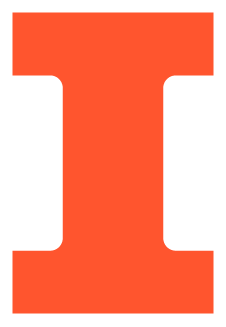 Sourcing the short in PCB – 1
Dealing with enterprise wifi for notification system
Eliminating interference between the reads of the ATmega328p and the Raspberry Pi
Verifying soldering connections
ELECTRICAL & COMPUTER ENGINEERING
GRAINGER ENGINEERING
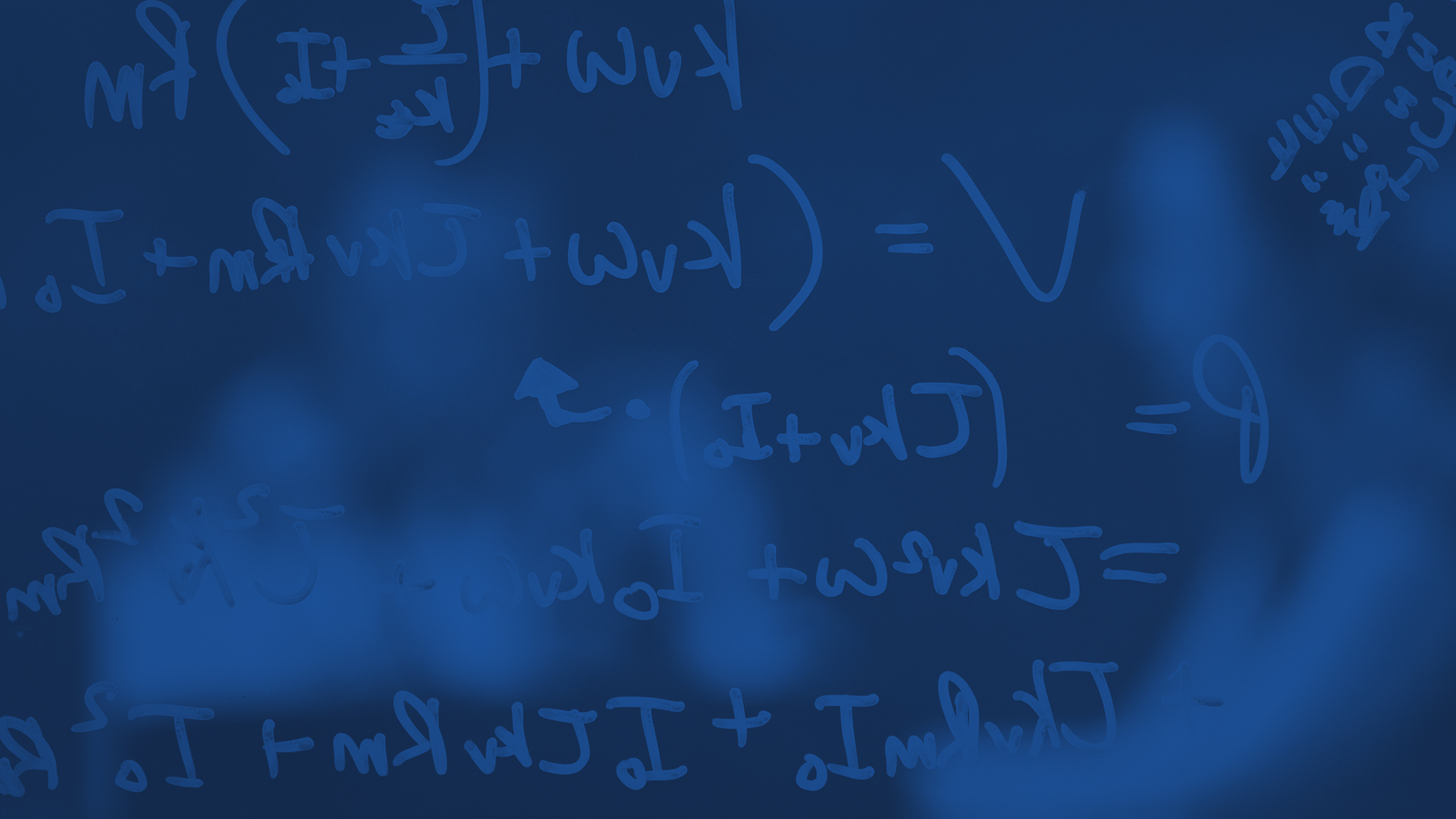 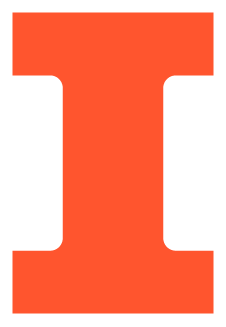 Conclusions
ELECTRICAL & COMPUTER ENGINEERING
GRAINGER ENGINEERING
Conclusions
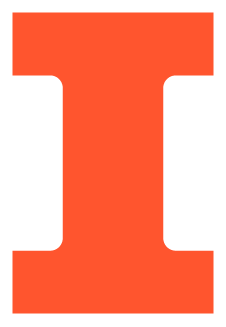 Fully functional demonstration of all three high-level requirements with working PCB

Acquired Skills:
Figuring out which components to use and best suit the needs of our project
Powering components with different voltage requirements
PCB design
Debugging PCB on breadboard prototype
Programming Waterproof DS18B20 Digital Temperature Sensor
Programming LCD Display
Programming solenoid valve
Programming Raspberry Pi to send notification to smartphone
Learning how to integrate subsystems to operate cohesively and in unison
ELECTRICAL & COMPUTER ENGINEERING
GRAINGER ENGINEERING
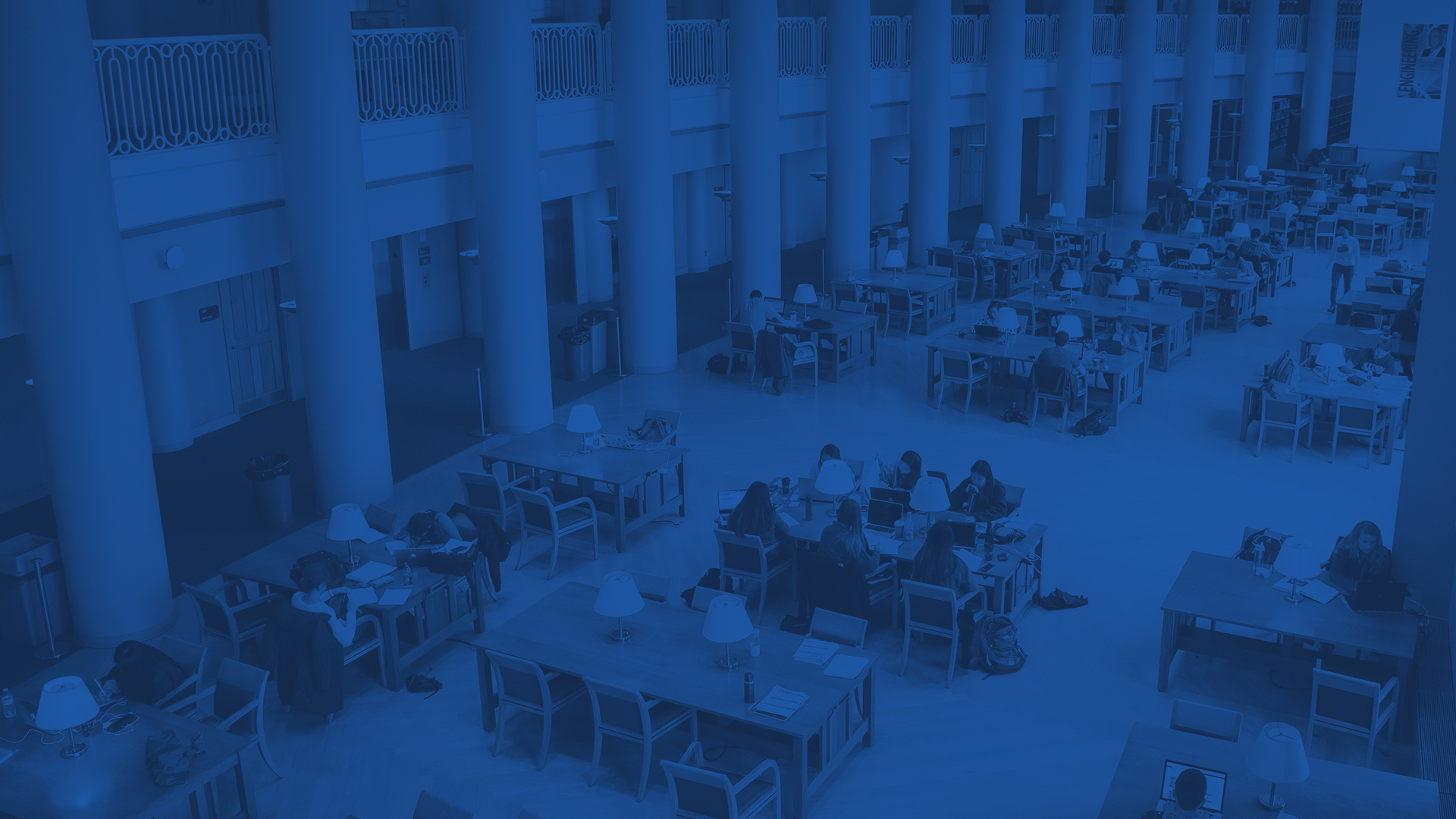 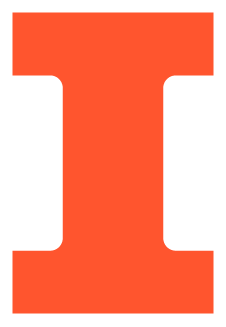 Future Improvements
ELECTRICAL & COMPUTER ENGINEERING
GRAINGER ENGINEERING
Future Improvements
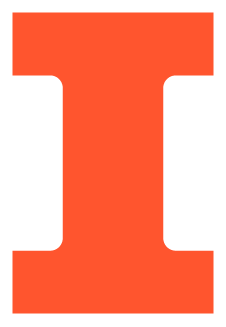 variable rate of water flow dependent on current pipe water temperature
replacing the Raspberry Pi with a more affordable piece of hardware such as an ESP32 Wi-Fi Module
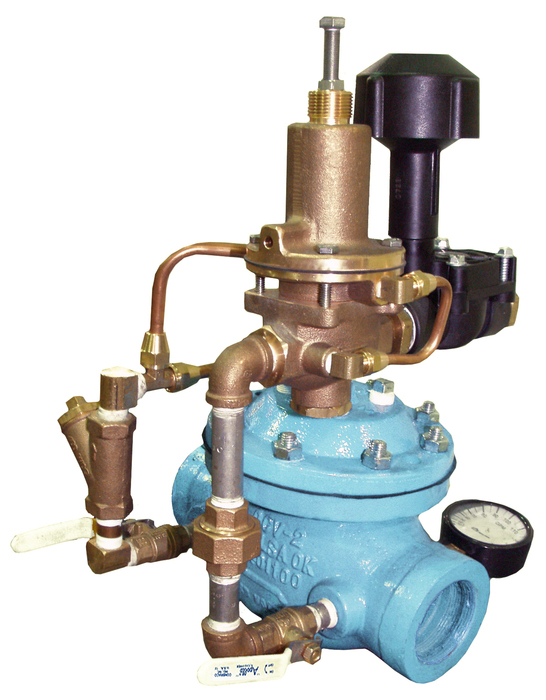 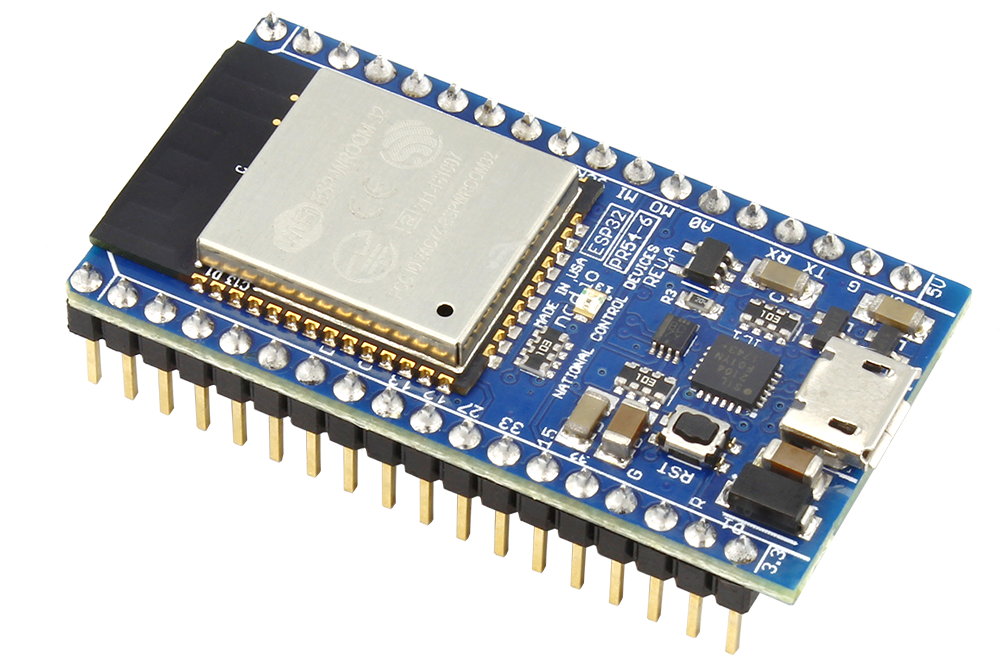 smart thermostat integration
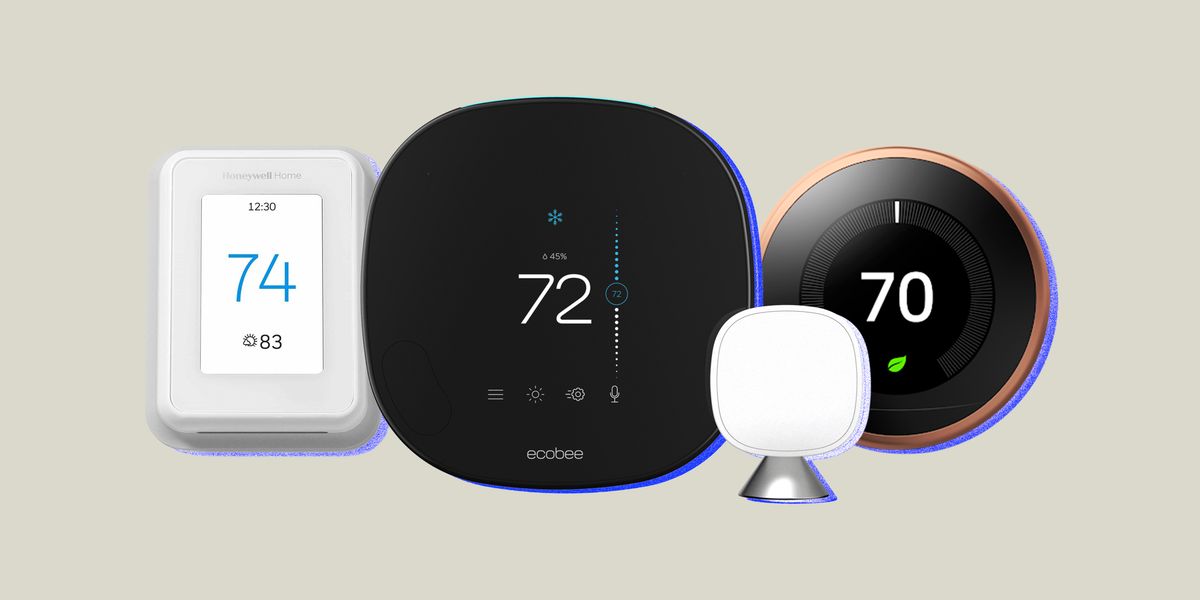 ELECTRICAL & COMPUTER ENGINEERING
GRAINGER ENGINEERING
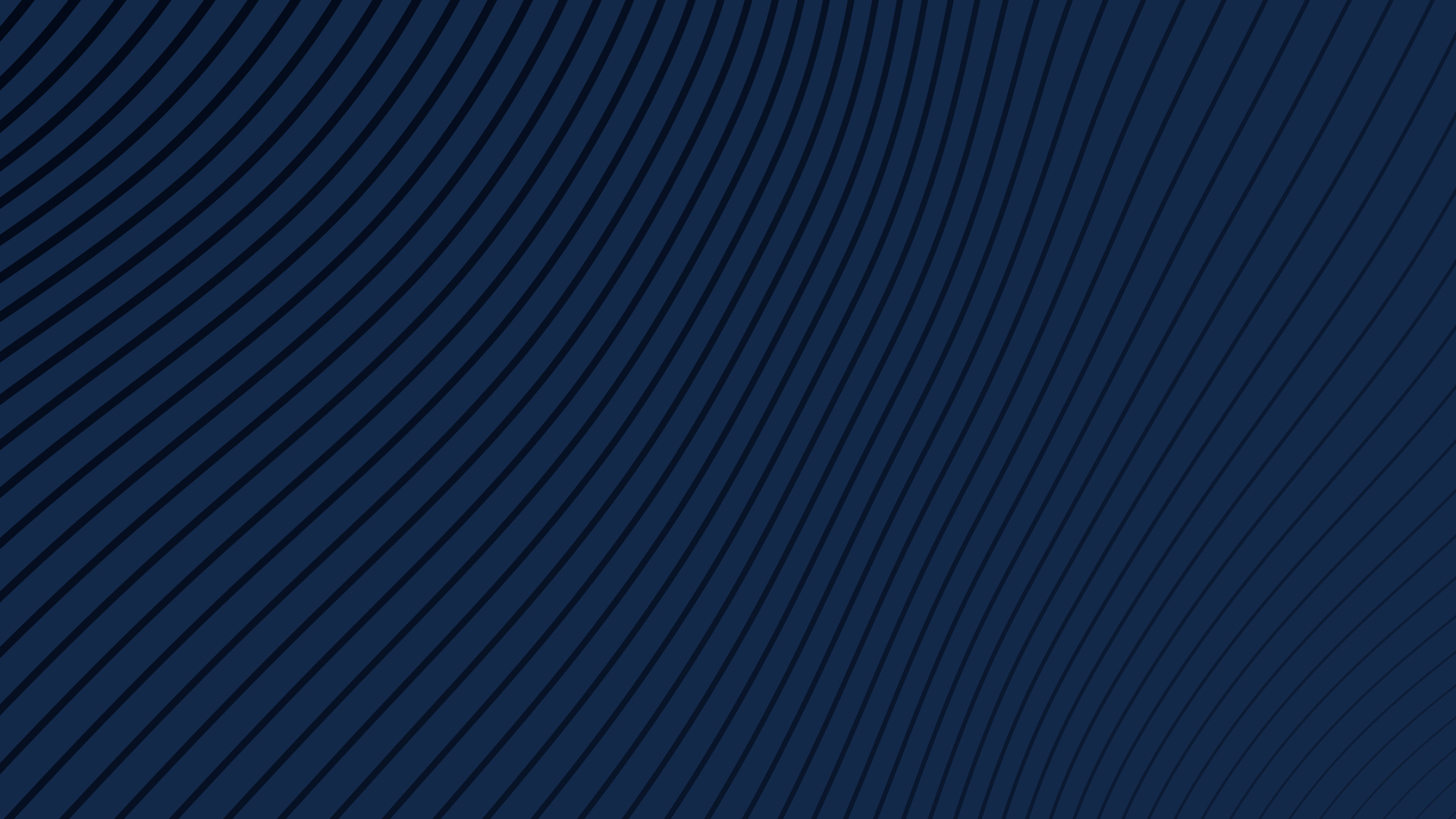 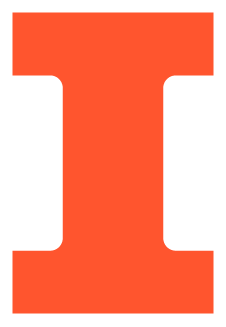 Image Links

best-smart-thermostats-refresh-lead-1663969484.jpg
https://www.controlvalves.com/product/model-127fav-flow-control-and-programmable-solenoid-valve/
ESP32 wifi module
https://www.etechnophiles.com/fqp30n06l-mosfet-pinout-datasheet-arduino-project/
https://core-electronics.com.au/plastic-water-solenoid-valve-12v-1-2-nominal.html
ELECTRICAL & COMPUTER ENGINEERING
GRAINGER ENGINEERING
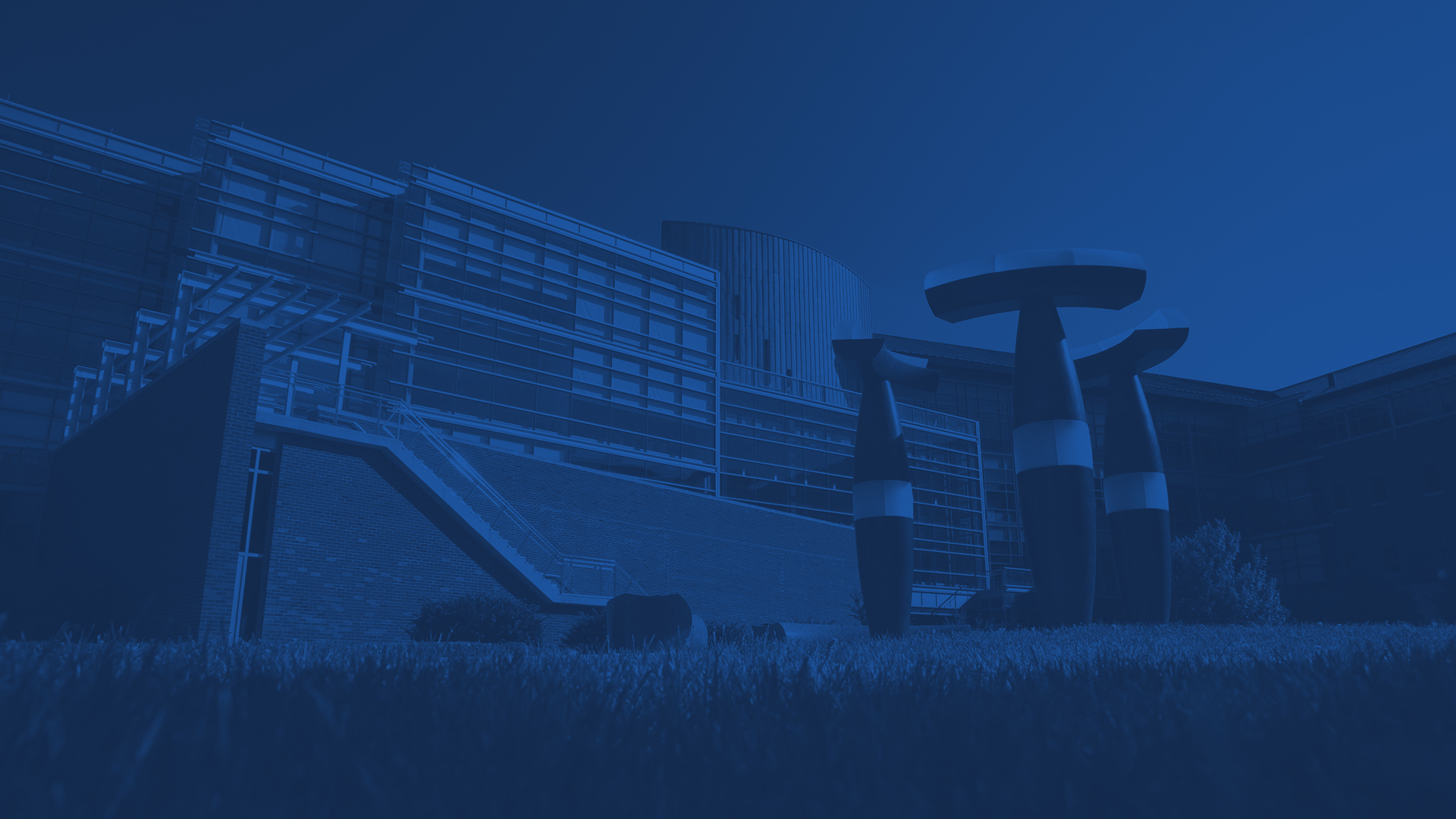 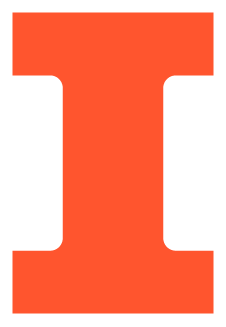 Thank you for watching!
The floor is open for Q/A 
ELECTRICAL & COMPUTER ENGINEERING
GRAINGER ENGINEERING